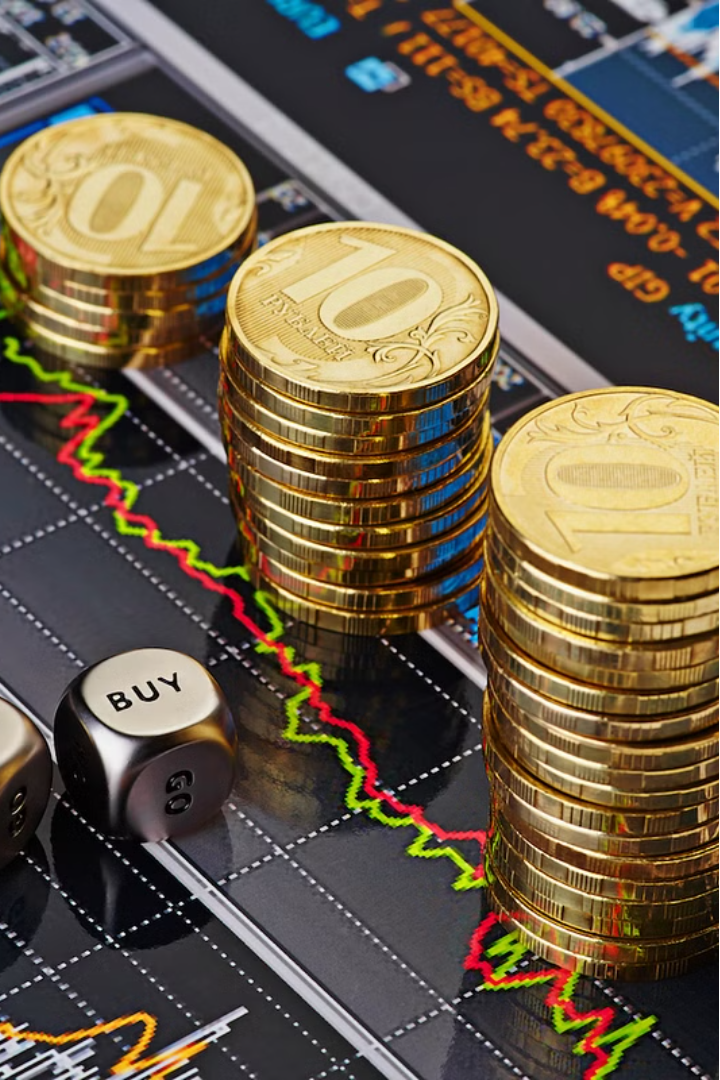 Небанківські фінансово-кредитні установи
Небанківські фінансово-кредитні установи є важливою частиною фінансової системи України. Вони надають широкий спектр фінансових послуг, доповнюючи діяльність банків та забезпечуючи доступ до фінансування для різних верств населення та бізнесу.
Основні види небанківських фінансово-кредитних установ
Кредитні спілки
Лізингові компанії
Ломбарди
Кооперативні організації, що надають кредити та інші фінансові послуги своїм членам.
Фінансують придбання обладнання, техніки та нерухомості шляхом укладення лізингових договорів.
Надають короткострокові позики під заставу рухомого майна, зокрема ювелірних виробів.
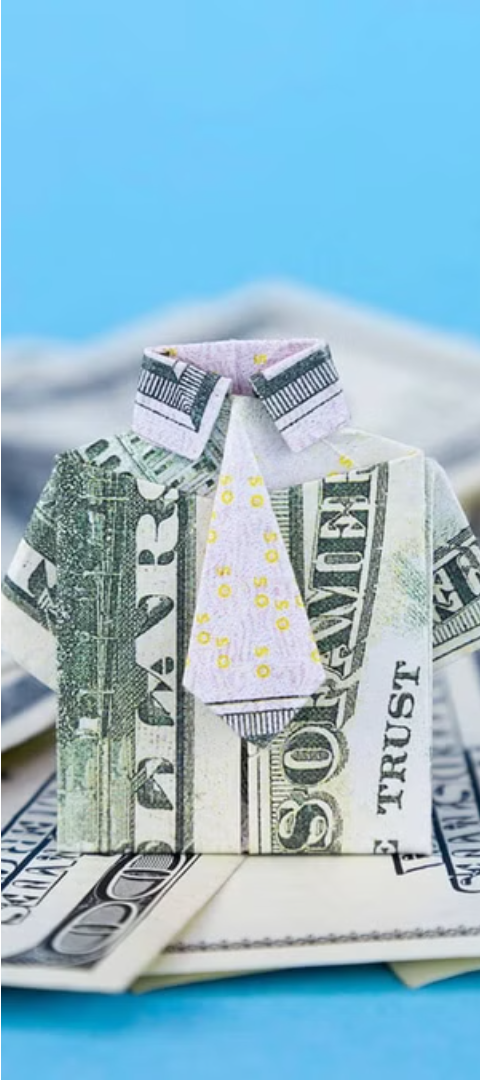 Кредитні спілки: особливості та переваги
1
2
Кооперативна власність
Доступність фінансових послуг
Кредитні спілки є неприбутковими кооперативними організаціями, якими володіють та управляють їхні члени.
Вони пропонують своїм членам кредити, заощадження та інші фінансові послуги на вигідних умовах.
3
Взаємодопомога
Кредитні спілки ґрунтуються на принципах взаємодопомоги та солідарності серед своїх членів.
Лізингові компанії: фінансування бізнесу
Альтернатива кредитам
Переваги для бізнесу
Широкий спектр послуг
Лізинг забезпечує гнучкість, податкові пільги та можливість регулярного оновлення активів.
Лізинг дозволяє підприємствам отримати необхідне обладнання або техніку без значних одноразових інвестицій.
Лізингові компанії пропонують фінансування придбання транспорту, виробничого обладнання, комп'ютерної техніки тощо.
Ломбарди: швидке отримання коштів
Швидке фінансування
Конфіденційність
Ломбарди надають короткострокові позики під заставу особистого майна протягом кількох хвилин.
Процес оформлення позики в ломбарді є швидким і конфіденційним.
Широкий вибір застави
Доступність
Ломбарди приймають в заставу ювелірні вироби, техніку, антикваріат та інші цінні речі.
Ломбарди зручно розташовані у багатьох населених пунктах і працюють у зручний час.
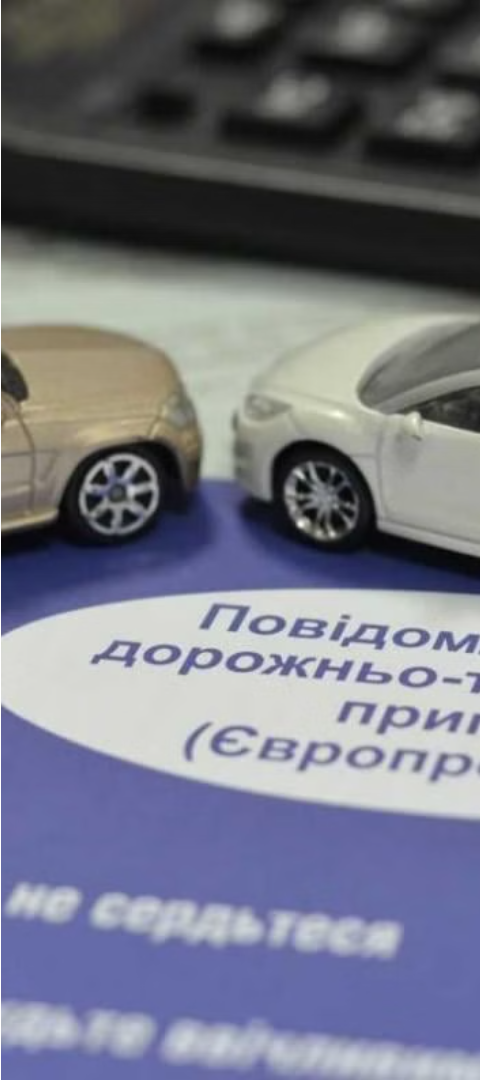 Страхові компанії: захист від ризиків
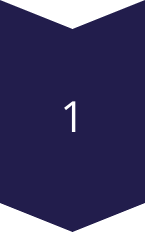 Аналіз ризиків
Страхові компанії оцінюють та класифікують потенційні ризики для клієнтів.
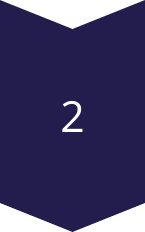 Розробка страхових продуктів
На основі аналізу ризиків, страховики формують відповідні страхові програми.
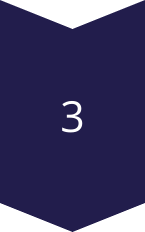 Забезпечення захисту
Клієнти отримують страховий захист від несприятливих подій за певну плату.
Недержавні пенсійні фонди: накопичення на пенсію
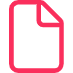 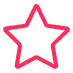 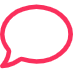 Накопичення
Професійне управління
Додаткова пенсія
Фонди акумулюють пенсійні внески громадян для їх подальшого інвестування.
Кошти, накопичені в недержавному фонді, виплачуються учасникам після виходу на пенсію.
Пенсійними активами фондів займаються досвідчені фінансові управляючі.
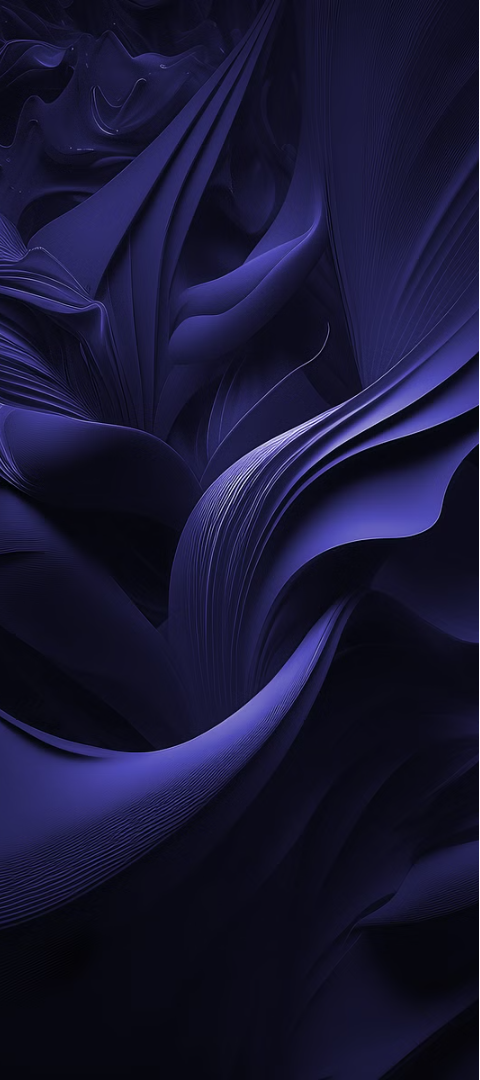 Перспективи розвитку небанківського фінансового сектору
1
Зростання ролі
Небанківські установи відіграватимуть дедалі більшу роль в забезпеченні доступу до фінансових послуг.
2
Інновації
Впровадження сучасних технологій та нових фінансових інструментів сприятимуть розвитку сектору.
3
Регулювання
Посилення нагляду та регулювання небанківського сектору підвищить його стабільність та надійність.